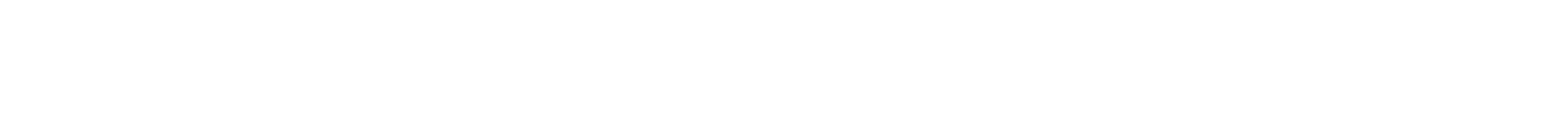 Informasjonsmøte for ledere
BOTT ØL Innføring
10.06.21
Kort før vi begynner:
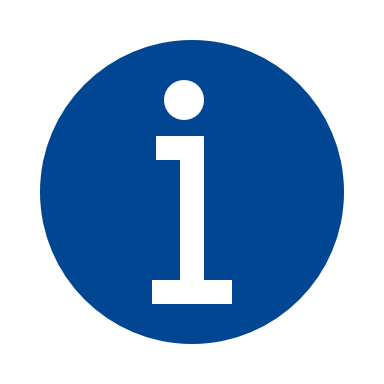 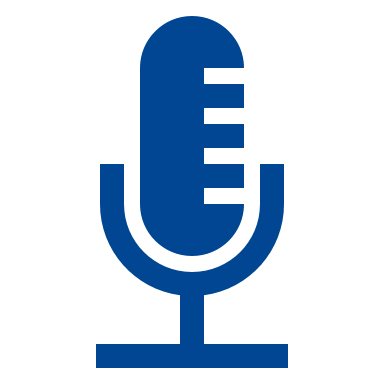 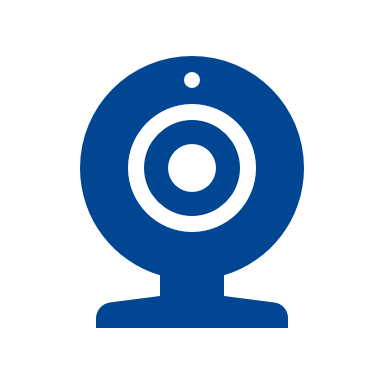 Vi er mange deltagere – husk å dempe mikrofonen. Sett gjerne inn fullt navn i Zoom.
Vi skal dele mye informasjon med dere i dag. Presentasjon blir lagt ut i etterkant.
Vi til gjøre opptak for å tilgjengeliggjøre den for alle i etterkant. Om du ikke vil være med på opptaket, må du skru av kameraet.
Agenda
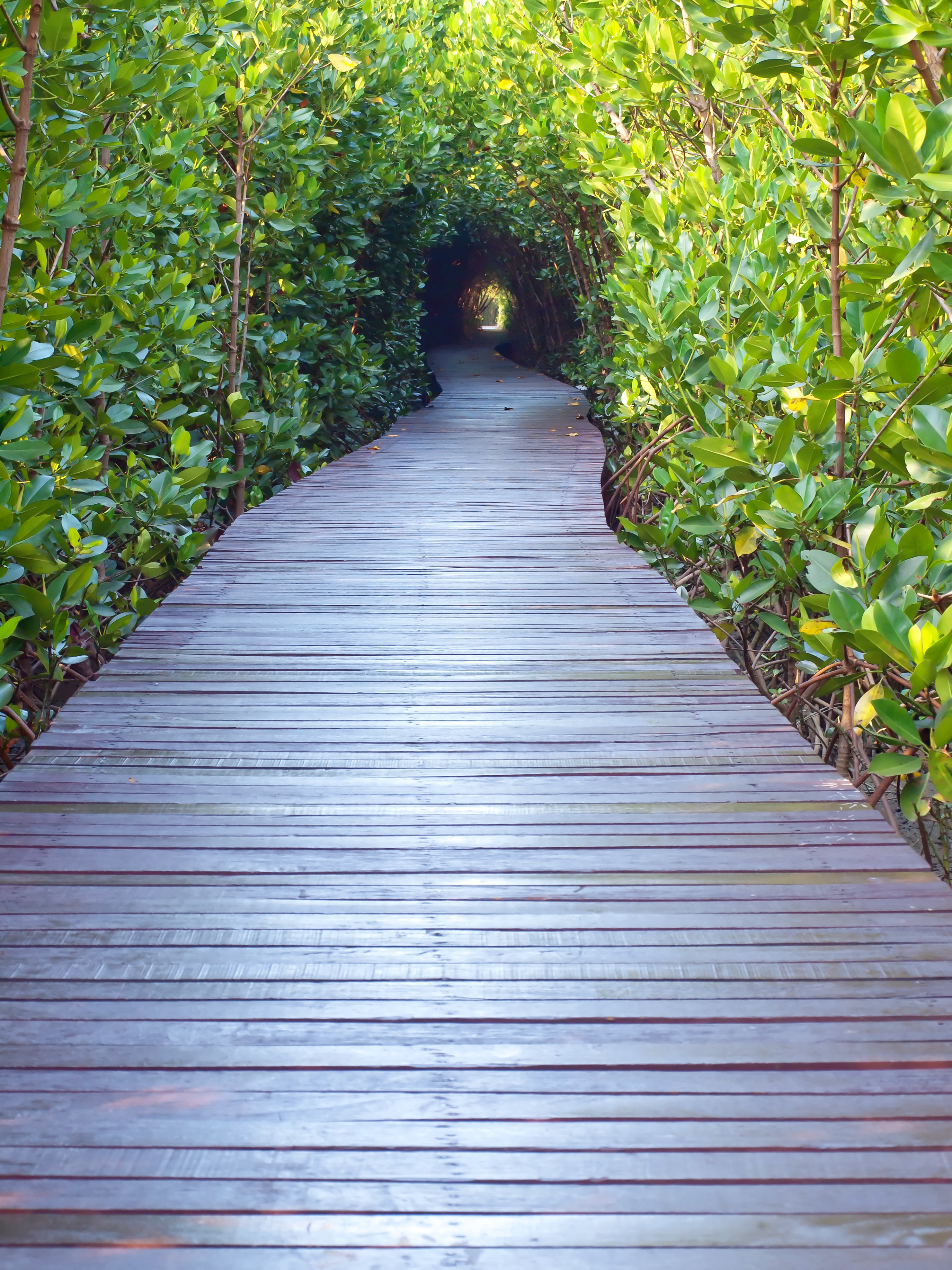 [Speaker Notes: Anne ønsker velkommen]
Agenda
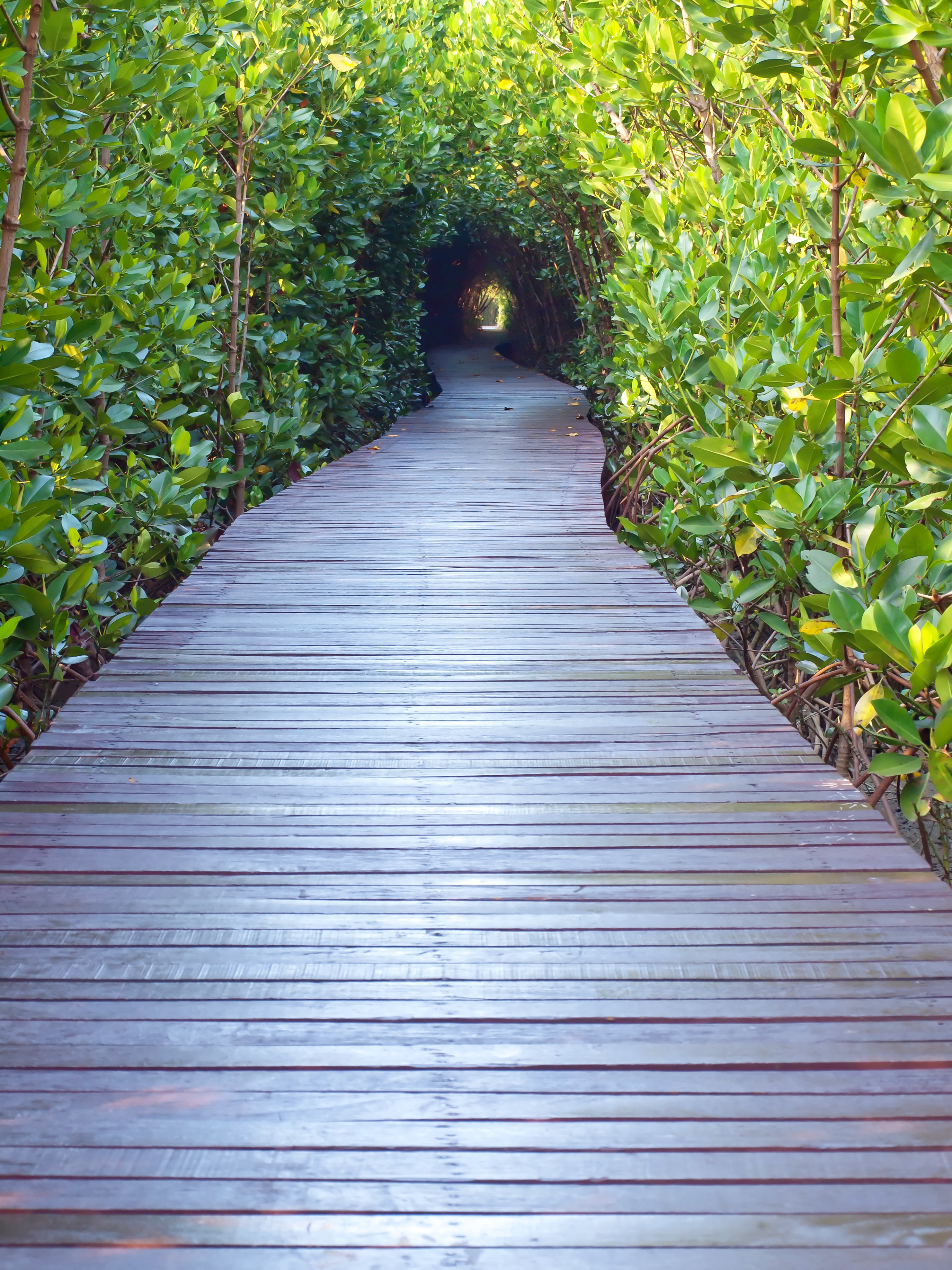 Agenda
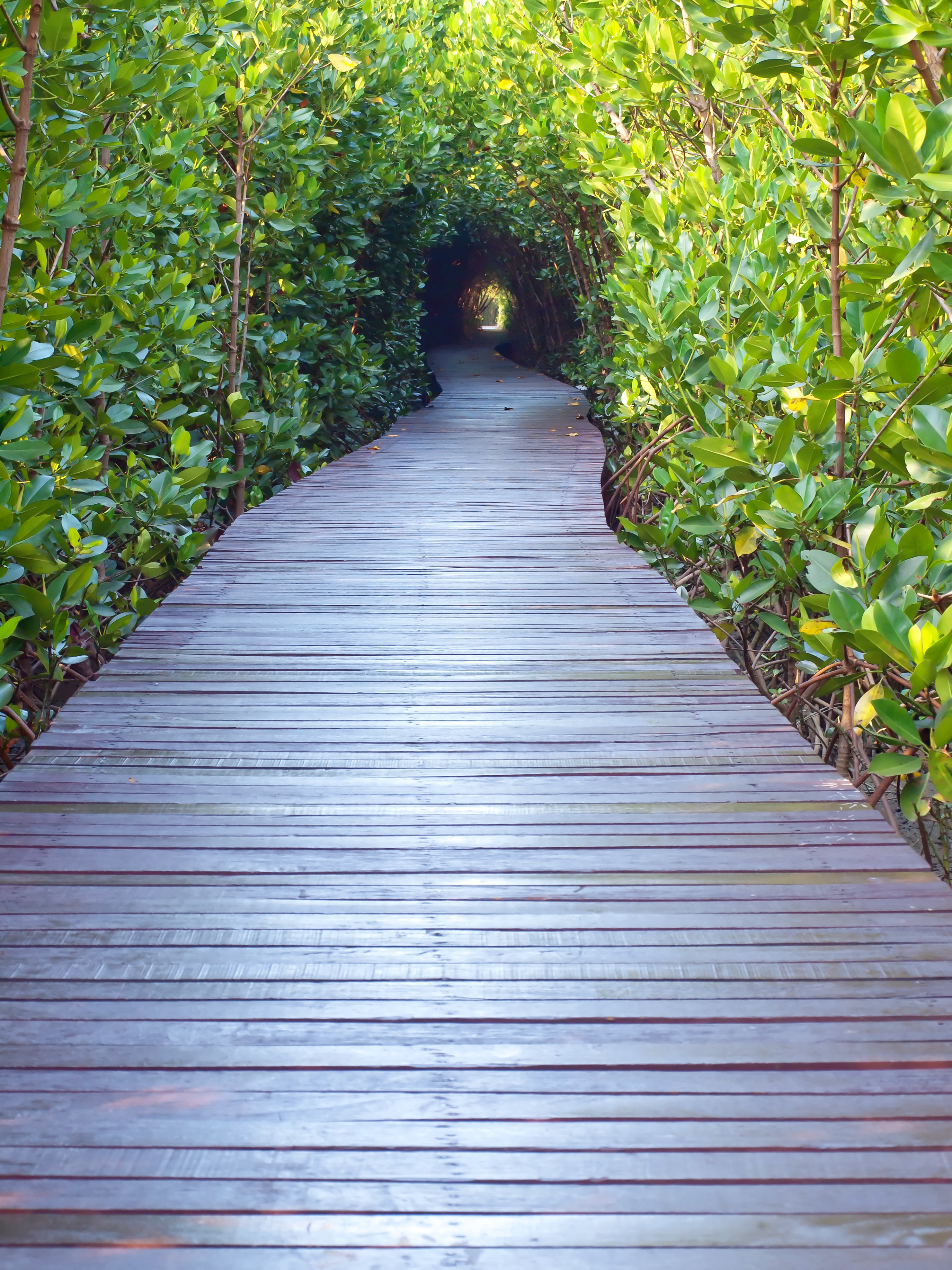 Mål for møtet
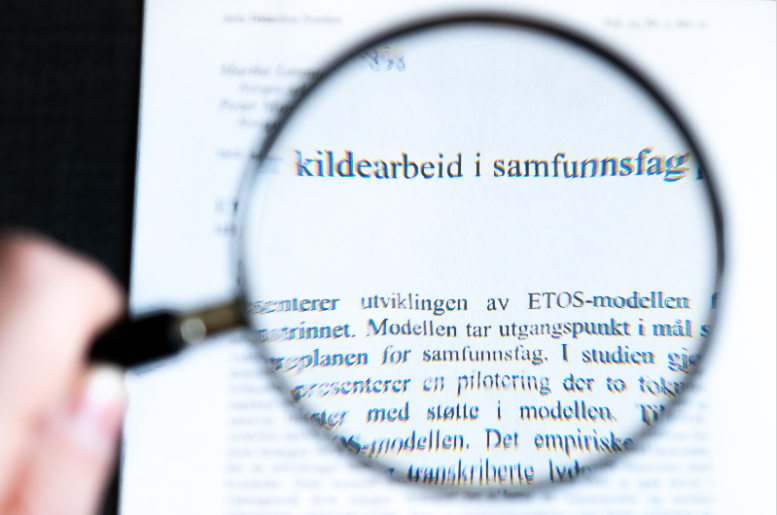 Gi kort informasjon om arbeidet så langt i BOTT ØL
Få klarhet i hva som skal gjøres før sommerferien og hva vi tar tak i etter ferien

Svare på spørsmål
Få en felles forståelse for BOTT ØL
Innspill til ambisjonsnivå
- For 2021
- Fram til 2025
Agenda
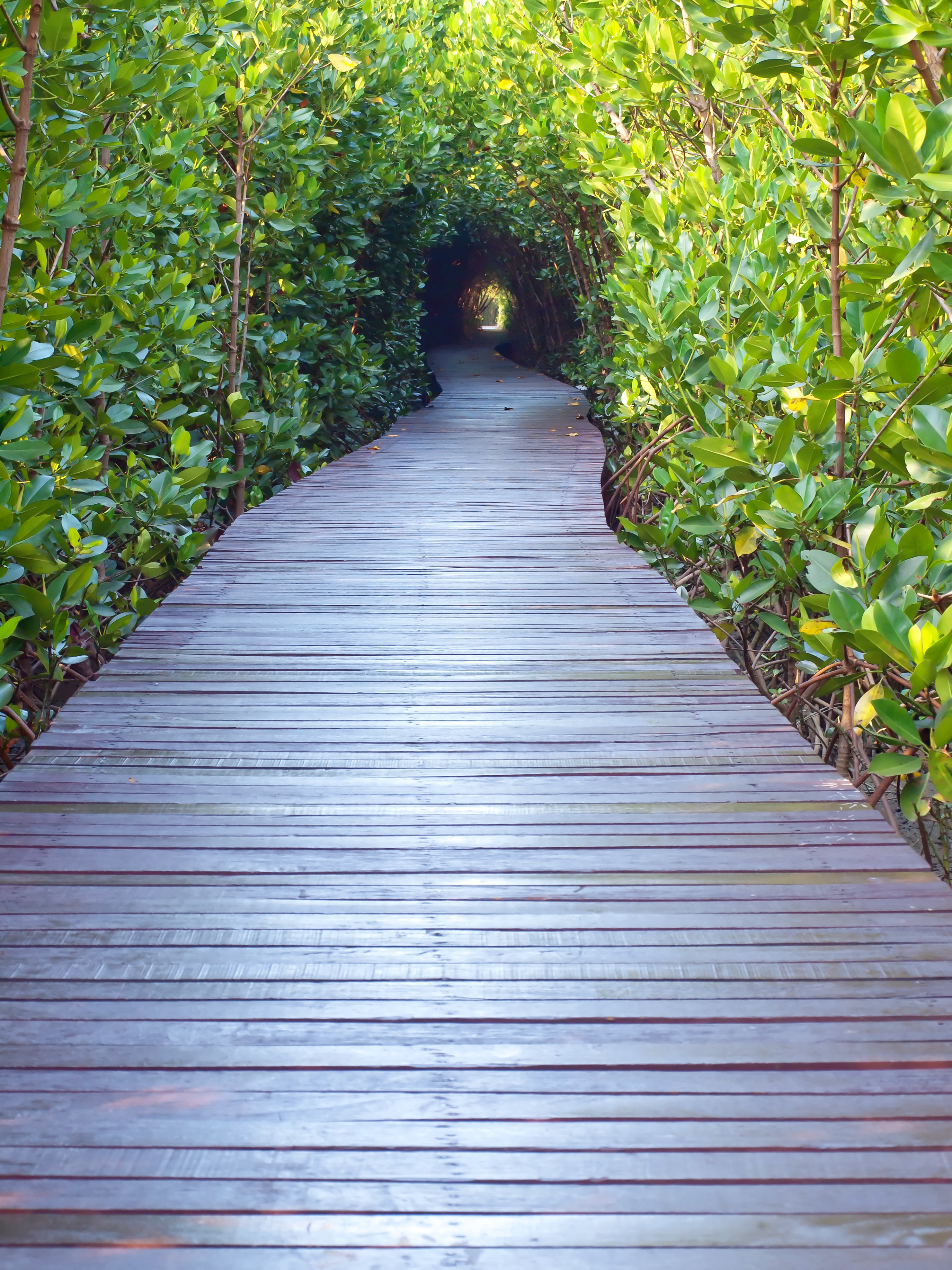 Versj. dato: 03.02.2022
Reprise: Hvordan ser systemene ut etter BOTT økonomi og lønn er innført 01.01.2022?
Våre oppgaver i dag
System idag
System 2022
Budsjettering, bemanningsplan, virksomhetsrapporter
BEVISST planBEVISST innsikt
BEVISST plan	BEVISST innsikt
Regnskap, bestilling, prosjekt,
Oracle
Basware PM/IP/CM
Maconomy
ResearchPro
Unit 4 ERP - DFØ
Lønn, timeføring, fravær, ferie
SAP - DFØ
HR-portalen / PAGA
Hva det betyr BOTT ØL for ulike ansatte ?
Det blir endringer på systemer og arbeidsprosesser innenfor lønns-, HR- og økonomiområdene


Alle ansatte: Ny selvbetjeningsportal

Ledere: Nye godkjenningsløsninger 

Saksbehandlere: Nye fagsystemer
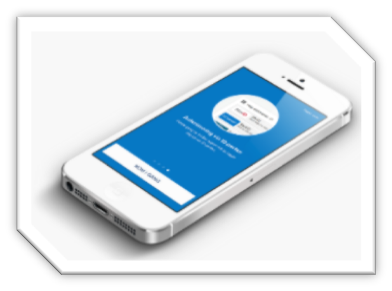 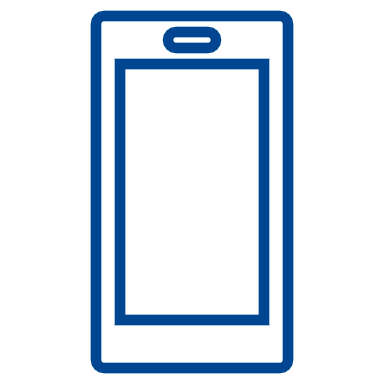 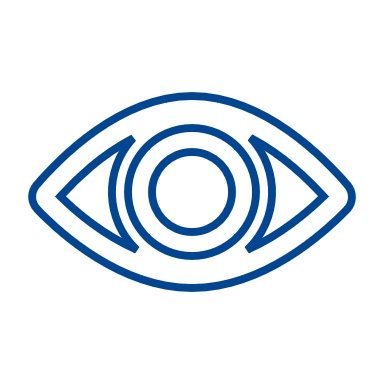 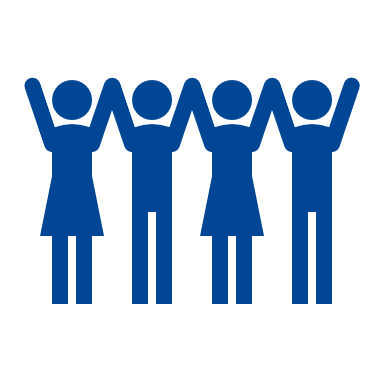 [Speaker Notes: Alle ansatte: Ny selvbetjeningsportal for fravær, reise osv. Fra HR-portalen til SAP-app

Ledere nye systemer for oppslag og godkjenningsløsning 

Saksbehandlere får nye systemer, prosesser og rutiner innen for økonomi, HR og lønnsområdet]
Suksesskriterier (kriterier på at mål er oppfylt)
For effektmål
De nye systemene har god stabilitet og driftssikkerhet med en høy oppetid
Administrativt ansatte opplever de nye løsningene som gode og effektive arbeidsverktøy som øker kvaliteten i arbeidet
Vitenskapelige personale opplever at de har fått bedre hjelpemidler til planlegging og oppfølging av virksomheten (prosjekter) og at de har et bedre beslutningsunderlag samt sparer tid på administrative oppgaver 
Gode og brukervennlige selvbetjeningsløsninger gir ansatte bedre og mer effektive tjenester når de trenger det 
Administrative kostnader reduseres 

For resultatmål
Organisasjonen har utviklet kompetanse til å håndtere nye verktøy effektivt og drive organisasjons og effektiviseringsarbeid i etterkant av implementeringen 
NTNUs organisering av tjenestene er tilpasset brukernes behov og systemenes krav som gir oss en effektive (lavere tidsbruk) og solide (få feil) tjenester. 
Et stabilt system fra 1. januar har hindret avbrudd i tjenestene
Suksessfaktorer (mål for gjennomføringen)
En inkluderende arbeidsform som inkluderer bredt og sikrer medvirkning fra berørte deler av organisasjonen, tillitsvalgte og vernelinje
God, hyppig og oppdatert kommunikasjon i de rette kanalene
Prosjektet ledes og gjennomføres på en helhetlig måte som sikrer forankring og forståelse for de endringer som skal gjennomføres
God endringsledelse og forutsigbare endringsprosesser som skaper trygghet og som er utviklet i samspill med berørte medarbeidere
God forståelse for de kommende endringene og hva man ønsker å oppnå
Aksept og opplevd tilfredshet hos berørte i organisasjonen for prosesser og resultater
Siden sist
Organisasjonsmessig behandling av anbefalte rammer for innføring av prosessen (ALF, SESAM, Rektor) 
Arbeid med rolle- og stillingsstruktur
Anbefaling om økonomimodell ferdigstilt
Arbeid med tjenestesenter (dimensjonering, innhold, organisasjonstilknytning)
Oppfølging av usikkerhetsanalyse og implementeringsplan (risikovurdering, risikodempende tiltak)
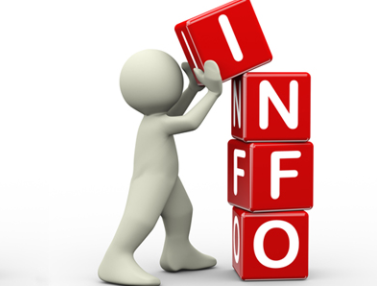 Sentrale temaer kommende uker
Bistand til organisasjonen i forberedelsene med endringssamtaler og kompetansekartlegging
Organisasjonsmessig behandling av anbefaling av tjenestesenter
Arbeid med Økonomimodellen - konvertering
Rammer for opplæring og kompetanseheving for BOTT ØL innføring
BOTT ØL nasjonalt intensiverer innføringsaktiviteter for NTNU
Rammer og plan for innføring
Rammer for innføring: 

Videre arbeid med «Lønn og lønnsnær HR» forberedes med etablering av felles tjenestesenter for lønn og lønnsnær HR på nivå 1. Videre arbeid med «Prosjektøkonomi» og «Behov til betaling» forberedes med dagens handlingsrom for organisering.

De nasjonalt utviklede BOTT-prosessens roller og rutiner ligger til grunn for arbeidsorganisering, arbeidsdeling og saksflyt.  De nasjonale anbefalinger for rollene skal som hovedregel følges, også når det gjelder anbefalte stillingsandeler for rollene.   

Det videre implementeringsarbeidet må legges opp med slik at det sikres at gode tjenester og at forsvarlig forvaltning ivaretas i det videre implementeringsarbeidet, og med sikte på at målsettingene for BOTT ØL innføring og forutsetninger og suksesskriterier for løsningsforslaget ivaretas.
Implementeringsplan:

Løsninger og endringer for de tre prosessene Lønn og lønnsnær HR, Prosjektøkonomi og Behov til betaling forberedes videre i 2021 slik at de kan implementeres sammen med systeminnføringen 01.01.2022.  

Implementeringsarbeidet må legges opp med sikte på at målsettingene, suksesskriterier og suksessfaktorene for BOTT ØL innføring ivaretas. 

Implementeringsarbeidets belastning på organisasjonen må følges nøye og det må om nødvending iverksettes risikoreduserende tiltak for å sikre fullt forsvarlig arbeidsmiljø.
Anbefalinger fra styringsgruppa
Tjenestesenter  
07.06 - styringsgruppemøte
Økonomimodell 
 07.06 - styringsgruppemøte
Styringsgruppen anbefaler rektor å fatte følgende vedtak:
Det nye felles tjenestesenter for lønn og lønnsnær HR som etableres på nivå 1 gis organisatorisk tilknytning til HR- og HMS-avdelingen, som egen seksjon. I det videre arbeid med implementering må det gjøres tiltak for å redusere risiko knyttet til forvaltningsperspektiv og grenseflate mot lønns- og økonomifunksjonen. 
Organisatorisk tilknytning vurderes på nytt i forbindelse med den planlagte gjennomgangen av administrasjonen i 2022.
Styringsgruppen anbefaler rektor å fatte følgende vedtak: De anbefalinger og prinsipper for bruk av BOTT økonomimodell ved NTNU som er lagt frem i denne saken, legges til grunn for videre arbeid med systeminnføring, konvertering og implementering av økonomimodell.
Agenda
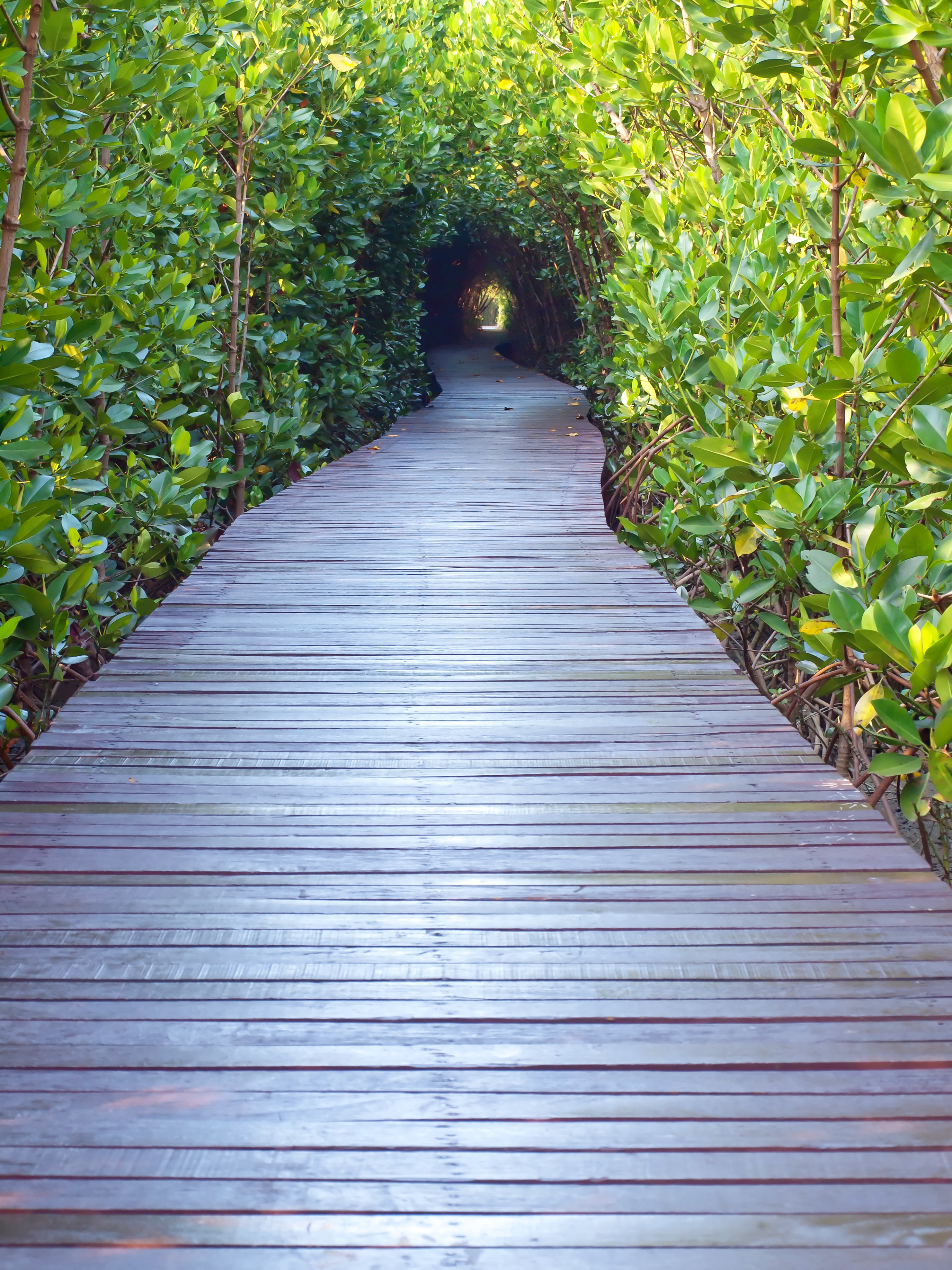 Lederroller
Øvrige BOTT-prosesser
Lønn og Lønnsnær HR
Behov til Betaling
Prosjektidé til avslutning
Fordring til Innbetaling
Anleggsmidler
Andre økonomiprosesser
Periodeavslutning
Budsjett
Anbefalt på fakultet/VM
Valgfritt
(Fakultet/Institutt/VM)
Periodeavslutter enhet
PeriodeavslutningFakultetsadm.
Bilagsbehandler
Andre økonomiprosesserEnhet n.n.
Kostnadsgodkjenner*
Flere prosesserEnhet n.n.
Personalgodkjenner
Lønn og lønnsnær HREnhet n.n.
Behovshaver Kontrakt
Lønn og lønnsnær HR Enhet n.n.
Lesetilgang SAP
Lønn og lønnsnær HR Enhet n.n.
Prosessrådgiver
Behov til betalingFakultetsadm.
Prosessrådgiver
Prosjektidé til avslutningFakultetsadm.
Anskaffelsesrådgiver*
Behov til betaling
Enhet n.n
Innkjøper*
Behov til betaling Enhet n.n.
Fagrekvirent
Behov til betaling Enhet n.n.
Fakturaansvarlig
Fordring til innbetaling Enhet n.n.
Varemottaker
Behov til betaling Enhet n.n.
Fakturabekrefter
Behov til betaling Enhet n.n.
Søknadsregisterer
Prosjektidé til avslutningEnhet n.n
Prosjektøkonom*
Prosjektidé til avslutningEnhet n.n
Anleggshåndterer** Anleggsmidler
Enhet n.n.
Controller Budsjett*
BudsjettEnhet n.n.
Prosjektleder
Prosjektidé til avslutningEnhet n.n
Prosjekteier
Prosjektidé til avslutningEnhet n.n
Rollekartet omfatter BOTT-roller som skal organiseres på fakultets- og instituttnivå
De «grå» rollene er viktige å være klar over, men er ikke nødvendige å kartlegge i denne fasen. Det finnes også andre BOTT-roller som ikke omfattes av denne kartleggingen
*Særskilte kriterier eller anbefalinger knyttet til rollen
**Nytt ansvarsområde som bør vies oppmerksomhet
[Speaker Notes: BOTT ØL nasjonalt: Arbeidsprosesser og Nye roller i med rollebeskrivelser
Siden sist:
Rolle- og arbeidsorganisering – alle enhetene
Bestilling til innføringslederne – levering 27. mai

Fakultetene har levert oversikt over rolle- og arbeidsorganisering for de nye BOTT-rollene
Grunnlag for innmelding av antall som skal ha opplæring

Tjenestesenter – dimensjonering og organisatorisk plassering]
Lederroller
Lønn og Lønnsnær HR
Behov til Betaling
Prosjektidé til avslutning
Øvrige BOTT-prosesser
Fordring til Innbetaling
Anleggsmidler
Andre økonomiprosesser
Periodeavslutning
Budsjett
Fakultet
Periodeavslutter enhet
(5) 
komb. Controller budsj
.
Bilagsbehandler
(5)  
komb. Controller budsj
Kostnadsgodkjenner
(29)
Kostnadsgodkjenner
(8)
Personalgodkjenner
(7)
Lesetilgang SAP
(34)
Behovshaver Kontrakt
(4)
Institutter
Personalgodkjenner
(26)
Behovshaver Kontrakt
(34)
Innkjøper
(2) 100%
(1) 60%
(6) 50%
Prosjektleder
(190)
Fakturaansvarlig
(6) Komb med innkjøper
(1) Komb med fagrekvirent
Prosessrådgiver
(1) 
komb. 70% innkjøper
Prosessrådgiver
(?)
Anskaffelsesrådgiver
(0)
Anleggshåndterer
(1) 
komb. Controller budsj.
Søknadsregisterer
(6)
Prosjektøkonom
(4) 100%
Søknadsregisterer
(4) Komb. med PØ
Innkjøper
(1) 70%
Fagrekvirent
(8) 5-25%
Fakturaansvarlig
(4) komb. med PØ
Controller Budsjett
(5) 100%
Kommentarer
Personalgodkjenner: inkl. stedfortreder. Største antall medarb. under leder: 150, 115, 95, 68, 65 52, resten <50
Alle PØ kombinert med søknadsregisterer og fakturansvarlig utgående faktura
Prosessrådgiver PØ ikke meldt inn
Anskaffelsesrådgiver ikke meldt inn
[Speaker Notes: Framover: 
Ende-til –ende prosesser – beste praksis 
Rolleforståelse: prosessroller – ansvarlig, -rådgiver]
19
Løsningsforslag: Lønn og Lønnsnær HR
Fellestjenester
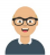 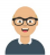 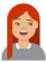 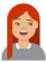 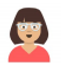 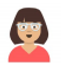 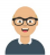 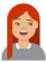 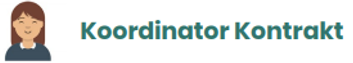 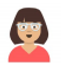 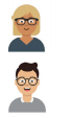 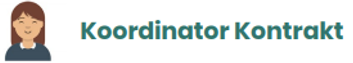 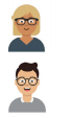 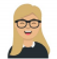 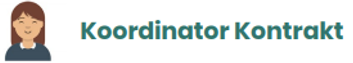 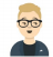 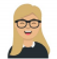 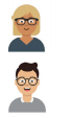 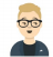 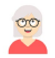 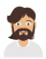 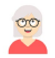 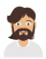 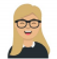 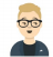 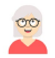 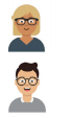 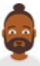 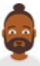 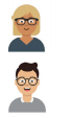 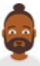 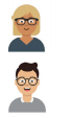 God bruker/-lederstøtte
Tydelig og tilgjengelig kontaktpunkt
Tydelig prosessansvar/eierskap
Riktige tilganger I hele organisasjonen
Vurdere hensiktsmessig organisering
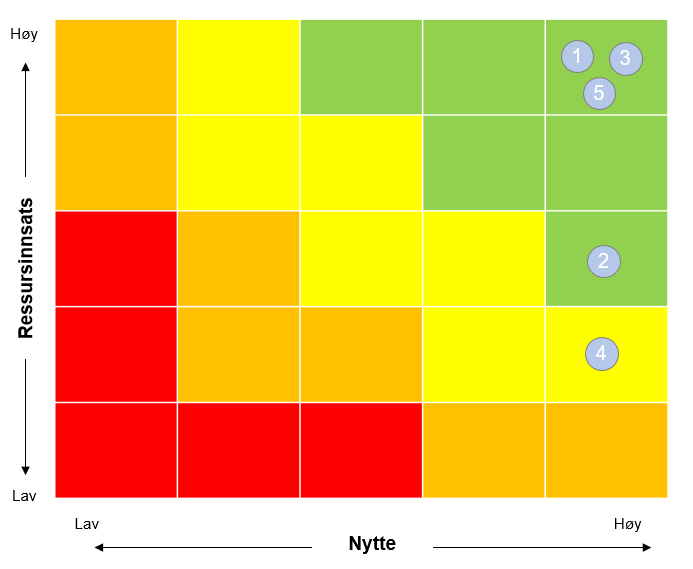 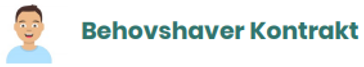 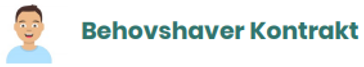 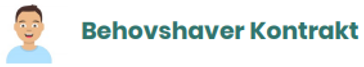 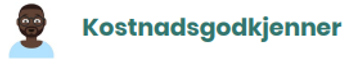 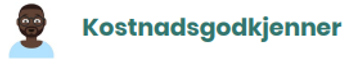 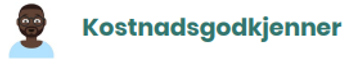 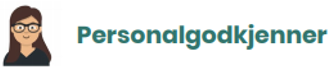 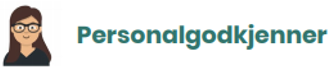 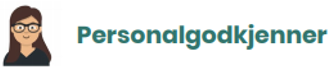 Lavere tilgjengelighet på fagekspertise og brukerstøtte
Oppgaver henger igjen
Motstridende interesser i organisasjonen
Mindre kjennskap til særtrekk ved instituttene
Får ikke med rett kompetanse
Uklart eierskap til prosessene
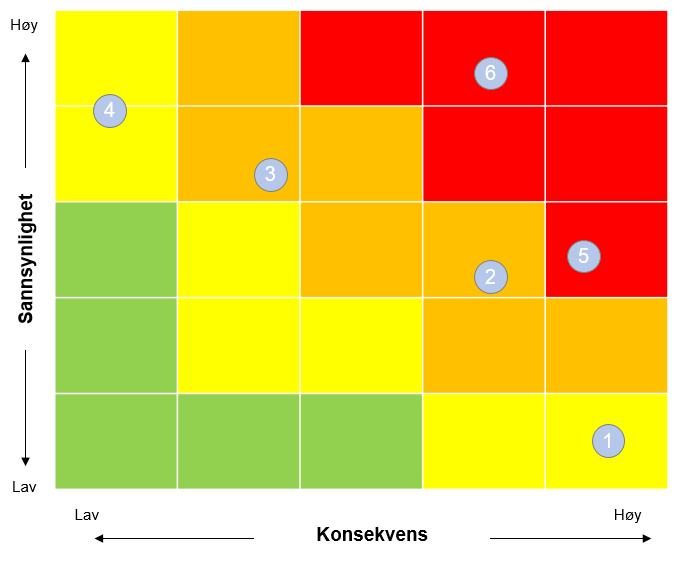 [Speaker Notes: Siden sist:
Jobbet med å detaljere tjenestesenteret – innhold, antall i hver rolle
Utredning forskjellige alternativer for organisatorisk plassering – som grunnlag for beslutning om opprettelse og plassering av nytt tjenestesenter
Kjerneteam fra Design Sprint pluss fagpersoner fra hele org. gjennom Mini-sprinter for å detaljere innhold i tjenestesenter

NÅ: Mer detaljert bemanningsplan som grunnlag videre innplasseringsprosess]
Agenda
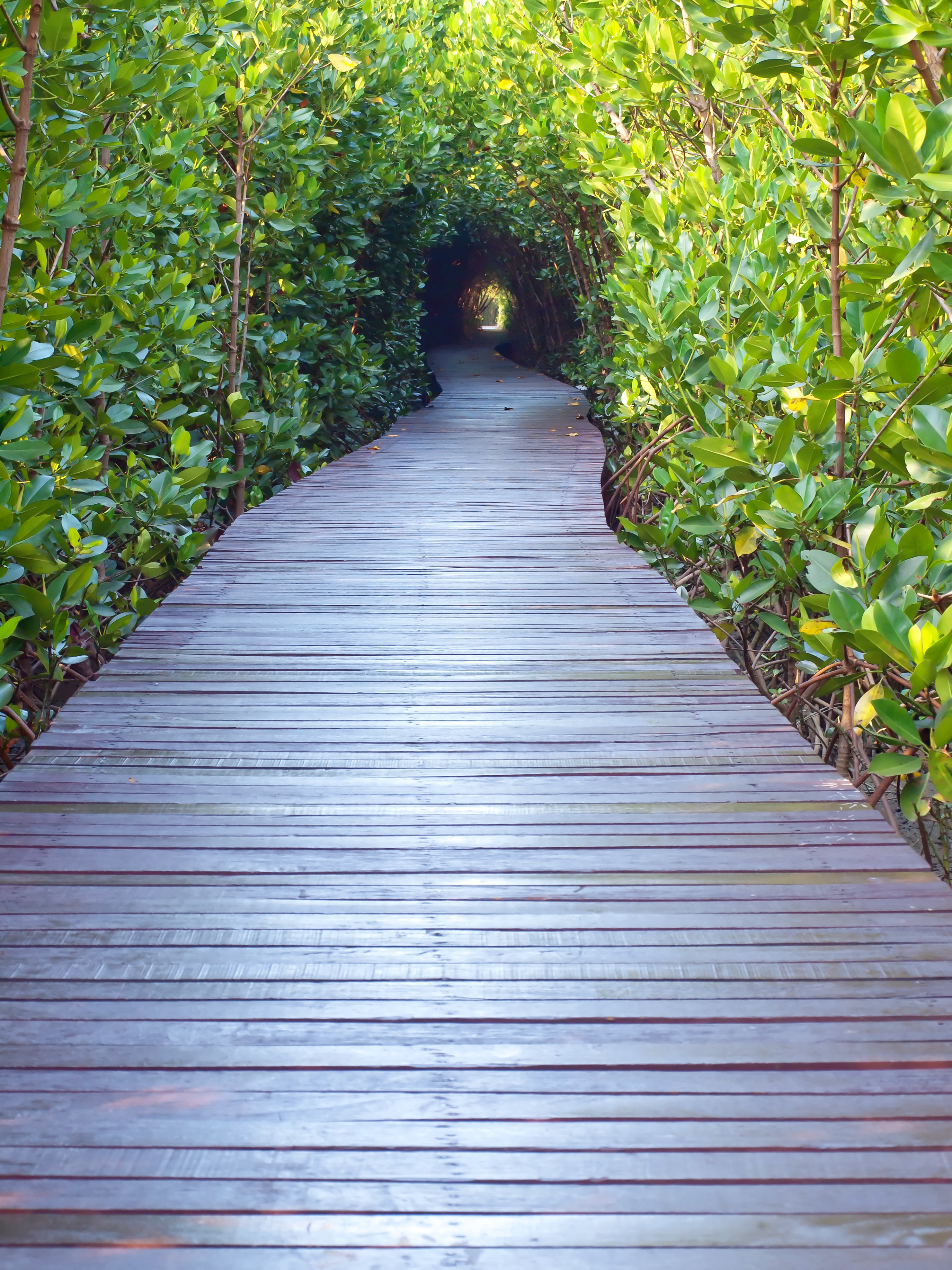 Prosess i regi av BOTT ØL-prosjektet
Prosessplan: Organisatorisk behandling av felles tjenestesenter
Organisatorisk behandling
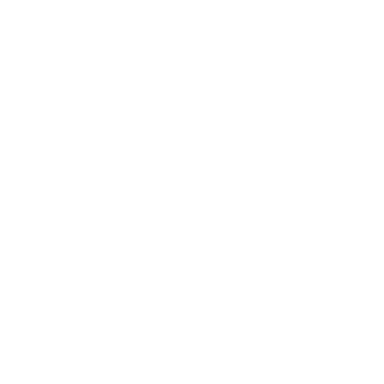 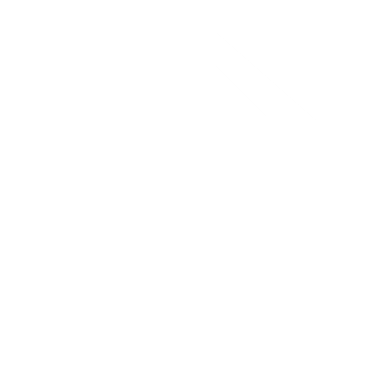 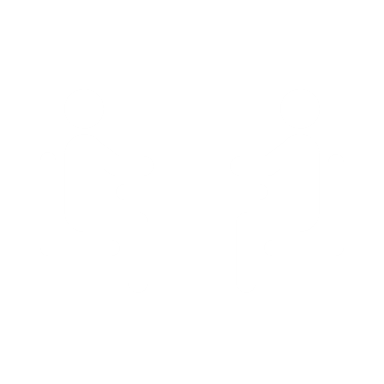 07.06 StyringsgruppemøteBehandling i styringsgruppaBehandling av tjenestesenteres funksjoner, stillingsstruktur  og organisatorisk plassering somresulterer i anbefaling til rektorvedtak.
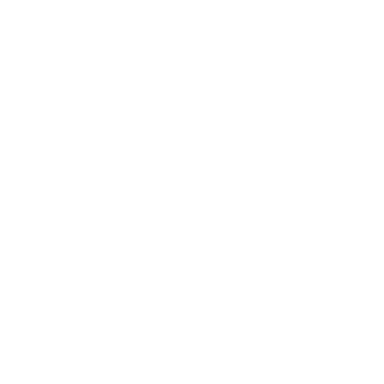 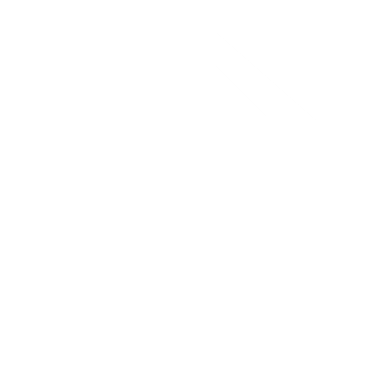 26.05 StyringsgruppemøteOrientering i styringsgruppaOrienteringssak istyringsgruppa om statusog mulig løsning
25.05Utsending av papirSakspapir til styrings-gruppe utsendt
21.05Påkobling/diskusjonGjennomgang med økonomi og HR
20.05 – 25.05SaksunderlagProsjektet utformer saksunderlagfor styringsgruppen inkl. tjenestesenteres funksjoner, stillingsstruktur og organisatorisk plassering
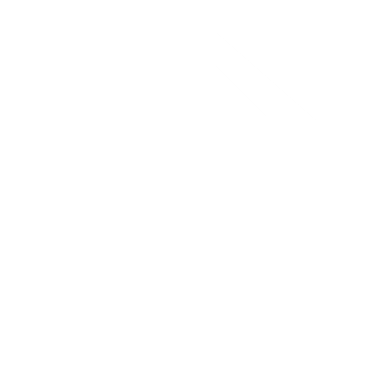 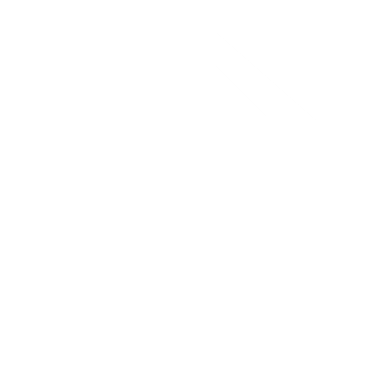 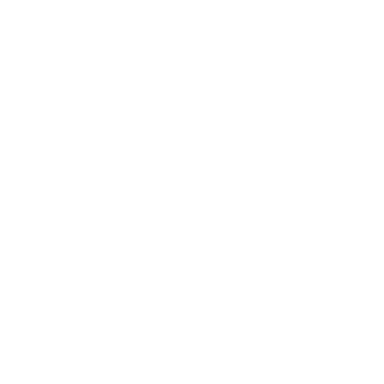 07.06OversendingAnbefaling fra styringsgruppen oversendes prosjekteierfor organisatorisk behandling og vedtak.
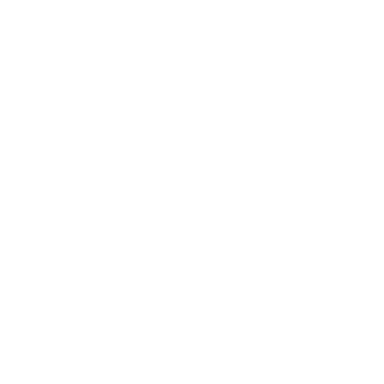 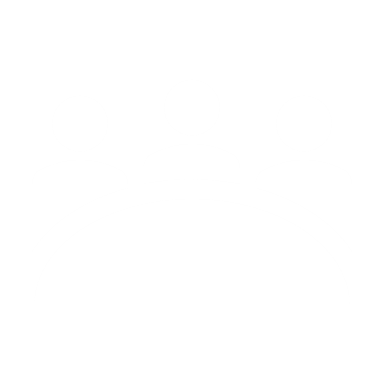 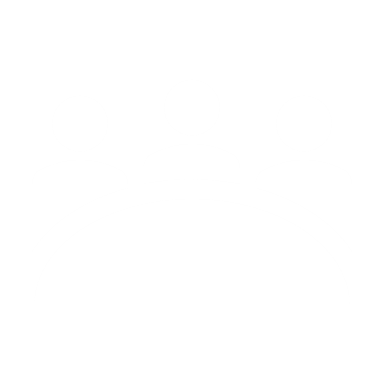 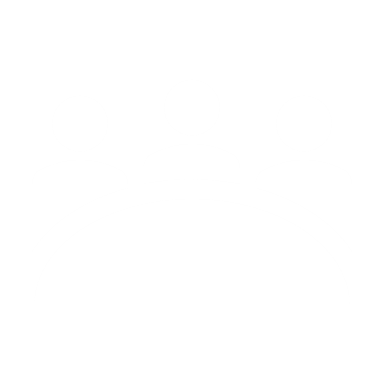 26.05 – 11.06 LOSAMOrientering i LOSAMBehandlinger i relevante LOSAM (rektors og organisasjon,,økonomi og eigendom og ev. andre)
08.06Utsending av papirTil ALF-møte 11.06
11.06 SESAMFørstegangs 
behandling SESAM 
Tjenestesenterets funksjoner, stillingsstruktur og organisatorisk plassering
11.06 ALFBehandling i ALFALF behandler forslag til funksjon, stillingsstruktur og organisatoriskplassering av felles tjenestesenter
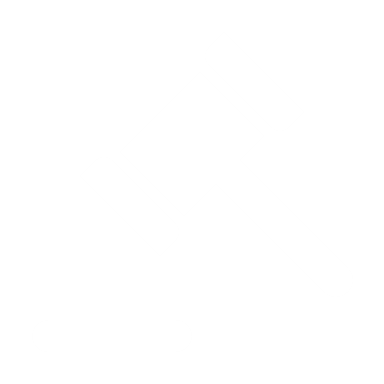 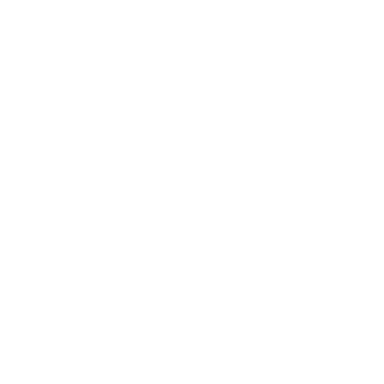 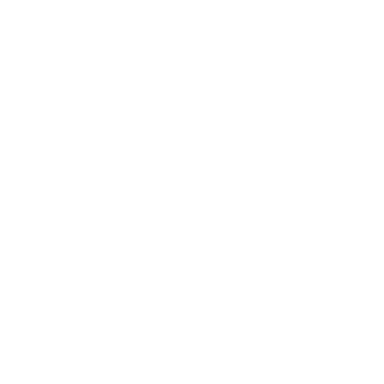 Før sommeren RektorvedtakBeslutning om funksjoner, stillingsstruktur og organisatorisk plassering
18.06 SESAMDrøfting og forhandling SESAMDrøfting og forhandling: 
Tjenestesenteres funksjoner, stillingsstruktur og organisatorisk plassering
15.06 DekanmøtetEvt. Behandling dekanmøtetForslag til funksjon, stillingsstruktur og organisatorisk plassering
Etablere lederfunksjonUltimo juniAvklare rettigheter og etablere lederfunksjon.
Prosessplan: Opprettelse, innplassering, avklaringer og opplæring
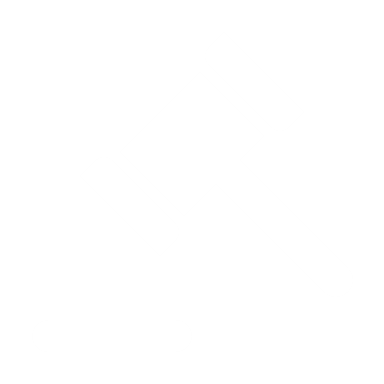 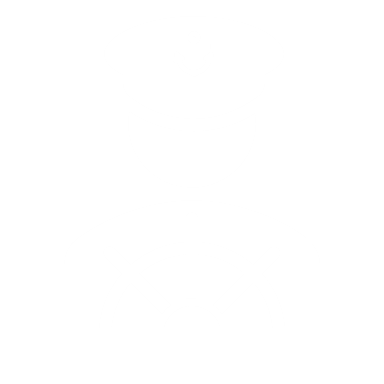 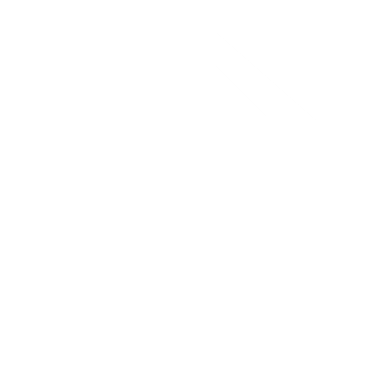 Organisatorisk behandling av forslagJuniBehandling i  ALF, evt. Dekanmøte, og SESAM  før endelig vedtak fattes
Utforming av tjenestesenterJuniProsjektet foreslår løsning forfelles tjenestesenter
InnplasseringsprosessAugust-septemberInnføringsledere sørger for innplasserer i roller og funksjoner. Evt. rett og pliktvurdering i regi av HR/HMS avdelingen.
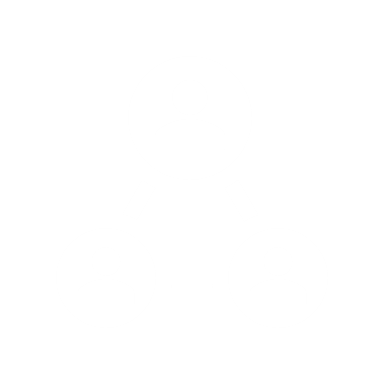 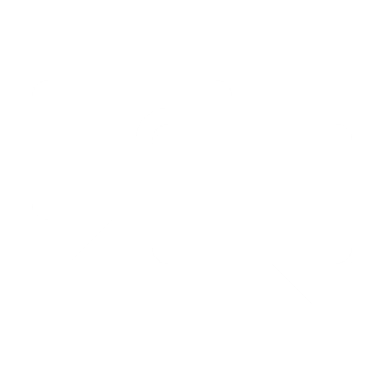 Endringssamtaler og kompetansekartleggingJuniEnhetene avklarer hvilke ansatte som blir berørtog gjennomfører endringssamtaler og kompetansekartlegging
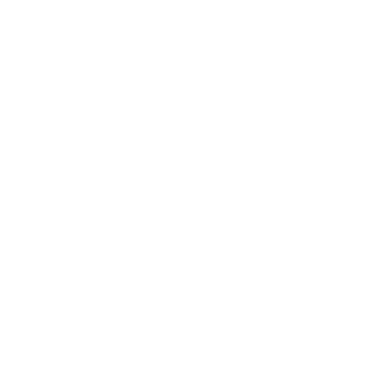 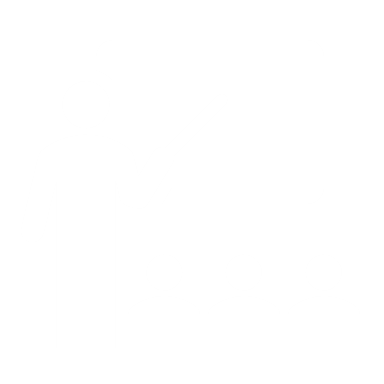 BemannetMedio septemberHelhetlig oversikt over felles tjenestesenter, ferdig innplassering og vurdering av rett og plikt. Ansatte informert.
OpplæringsstartPrimo oktoberAnsatte begynner opplæring i nye rollerog systemer.
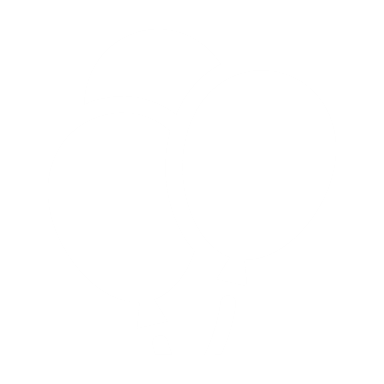 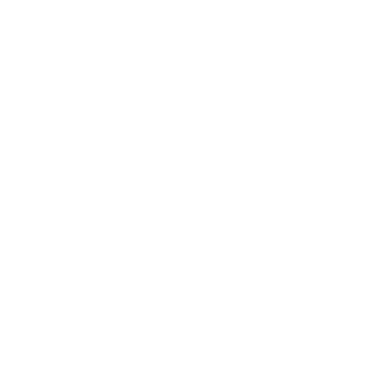 Formelt i driftFebruar/Mars 2022Senteret overtar driftsansvar for sitt ansvarsområde frå eksisterende driftsorganisasjon.  Eksakt tidspunkt avklares senere.
Intern oppstartNovember/DesemberSenteret skal være bemannet og deltar i drift før årsskiftet
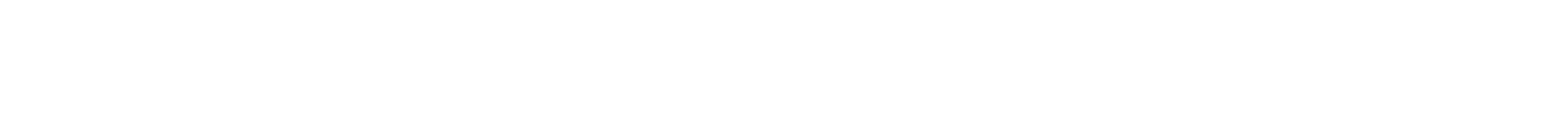 Organisasjonsforberedelse og endringsarbeid
Hva har skjedd siden sist?
Utviklet prosessbok med fokus på de kommende fasene
Etablert et samarbeid og bestilling til faggruppe strategi og arbeidsgiverfunksjon. De skal bistå med en formell rett og pliktsvurdering der hvor det er behov for dette
Utviklet prosessplaner for felles tjenestesenter
Regelmessige møter med innføringsledere og HR-sjefer hvor vi har gjort organisatoriske forberedelser for de endringsprosesser som prosjektet utløser.
apr
mai
jun
jul
aug
sep
okt
13
14
15
16
17
18
19
20
21
22
23
24
25
26
27
28
29
30
31
32
33
34
35
36
37
38
39
Aktivitet
26.04.2021M3: Ny arbeidsorganisering besluttet
01.05.2021M5: Implementeringsplan besluttet
01.06.2021M8: Arbeidsorganisering 01.01.2021 fastsatt
30.09.2021M10: Endring iarbeidsorganisering gjennomført
Milepeler
Melde inn ant.all til opplæring
Detaljplanlegging av endringsarbeidet
Kvalitetssikre informasjon for videre prosess (GAP og fakta)
Utrede og avklare rolle og arbeidsorganisering
Informasjon til ansatte samt innspill på prosess og lokal løsning
Arbeidsoppgaver/kompetansekartlegging
Vurdering og beslutning av endring i arbeidsoppgaver for ansatte basert på kompetansekartlegging
Omstillingssamtaler
Beslutning
Innmelding av ansatte til opplæring
Opplæring
Oppfølging/realisering av endring frem mot 1. januar
Formell behandling N2
LOSAM
LOSAM
LOSAM
LOSAM
Formellbehandling N1
SESAM
SESAM
SESAM
SESAM
Sommerferie
Fremdrift i dag
Beskrivelse av fase
Kompetansekartlegging skal gjennomføres for å forstå den ansatte sin kompetanse opp mot nye/endrede oppgaver i de tilfeller der det skal gjøres et valg mellom flere ansattes kompetanse når man fordeler oppgaver eller innplasserer i stilling.

I det nye omstillingsregelverket står det beskrevet at: "Kartleggingssamtaler kan gjennomføres for å få oversikt over fremtidige arbeidsoppgaver og/eller plassering i organisasjonen."

I BOTT ØL-prosjektet anbefaler vi at enhetene gjennomfører en kompetansekartlegging der det er berørte ansatte (ansatte som får en større grad av endring i arbeidsoppgaver og der det kan bli aktuelt å innplasseres i ny/annen stilling). Ansatte som vil få mindre endringer i arbeidsoppgaver vil etter vår vurdering ikke trenge å gjennomgå kompetansekartlegging med mindre enhetene vurderer det dithen at to eller flere er aktuelle for de samme oppgavene.

Vår anbefaling er at kompetansekartleggingen gjennomføres i samarbeid med nærmeste leder der man gjennomgår et standardisert skjema (vedlagt lengre nede i dette dokumentet) og der den ansatte og nærmeste leder blir enig om vurdering av formell kompetanse, erfaring og ferdigheter som er relevante for innplasseringsprosessene.

Stegene i denne fasen vil være:
1. Finn ut hvem som skal ha endringssamtale (alle som  er i kretsen for rett og pliktsvurderinger og de er berørt av endringen)
2. Send en møteinnkalling til disse , hvor kartleggingsskjema relatert til Bott-ØL roller og kompetansekrav vedlegges og fylles ut før møte (legg ved formalkrav knyttet til BOTT-ØL roller)
3. Samtale gjennomføres med nærmeste leder med personalansvar. Dersom det i samtalen avdekkes at det er aktuelt/ønske om innplassering i en av rollene, gjøres kompetansekartlegging i fellesskap under dette møtet
4. I de tilfeller det er aktuelt med en rett og plikt vurdering, gjøres dette  etter utført kompetansekartlegging av  Seksjon for arbeidsgiverpolitikk ved  HR/HMS avdelingen

I neste fase vil det gjøres en vurdering av medarbeiderens kompetanse relatert til de nye BOTT-ØL rollene. Vurderingen gjøres av nærmeste leder med personalansvar og innføringsleder (evt. andre fagressurser)
Suksessfaktorer
Den ansatte opplever prosessen som forutsigbar, rettferdig og tillitsvekkende – vi er helt avhengige av at ansatte kan stole og har tillitt til at vurderinger og prosess blir håndtert godt
Konfidensialitet knyttet til innhentet kompetanse og vurderinger av denne. Sett klare regler for hvem som har tilgang til hvilken informasjon og hvordan dette lagres. 
Vurdering av hvilke ansatte som reelt bør kompetansekartlegges - vår anbefaling er at man bare gjennomføre kompetansekartlegging der det vil bli reelle prioriteringer mellom ansatte eller der det er sannsynlig at det er stor avstand mellom ansattes kompetanse og nye rollekrav.
Resultat
En omforent forståelse (mellom ansatte og nærmeste leder) over aktuelle ansattes kompetanseprofil
Et utgangspunkt for innplassering/stillingsendring
En forståelse av hvilken opplæring/trening ansatte trenger (utover BOTTs opplæring) for å sikre opplæring i ny/endret stilling for å ivareta ansatte.
En forutsigbar plan for videre prosess
God og trygg dialog om endringer med nærmeste leder
Under arbeid
3 steg for innplassering i roller
Alle ansatte får en endringssamtale med nærmeste leder
Kompetansekartlegging 
Gjennomføres for de som får videreført minst 50% av sine arbeidsoppgaver etter innføring av nye roller
Kan også være relevant for de med mindre enn 50%
Rett og pliktsvurdering
Gjøres av Faggruppe for strategi og arbeidsgiverfunksjon basert på kompetansekartlegging og informasjon fra enhetene
Gangen i en kompetansekartleggingssamtale
Invitasjon
Sett av 1 time til samtalen (det kan godt hende at samtalen kan gjennomføres på kortere tid).
Send en invitasjon i god tid, forklar konteksten i samtalen og hva informasjonen skal brukes til og behandles.
Gjennomføring
Bruk 5 minutter på å sette i gang samtalen, oppklare usikkerhet og skape en trygg ramme rundt formål og veien videre.
Gå deretter systematisk gjennom skjemaet (først den generiske delen og deretter spesifikt for den/de aktuelle rollene)
Sørg for at det skapes forståelse for skåring i fellesskap.
Sikr at det er minst 5 min til slutt til å runde av og avklare spørsmål og usikkerhet. 
Det er viktig at man går ut av møtet med samme forståelse av den ansattes kompetanse
SkjemaDette skjemaet vil også finnes i et word-format slik at det er mulig å notere tilstrekkelig underveis
Agenda
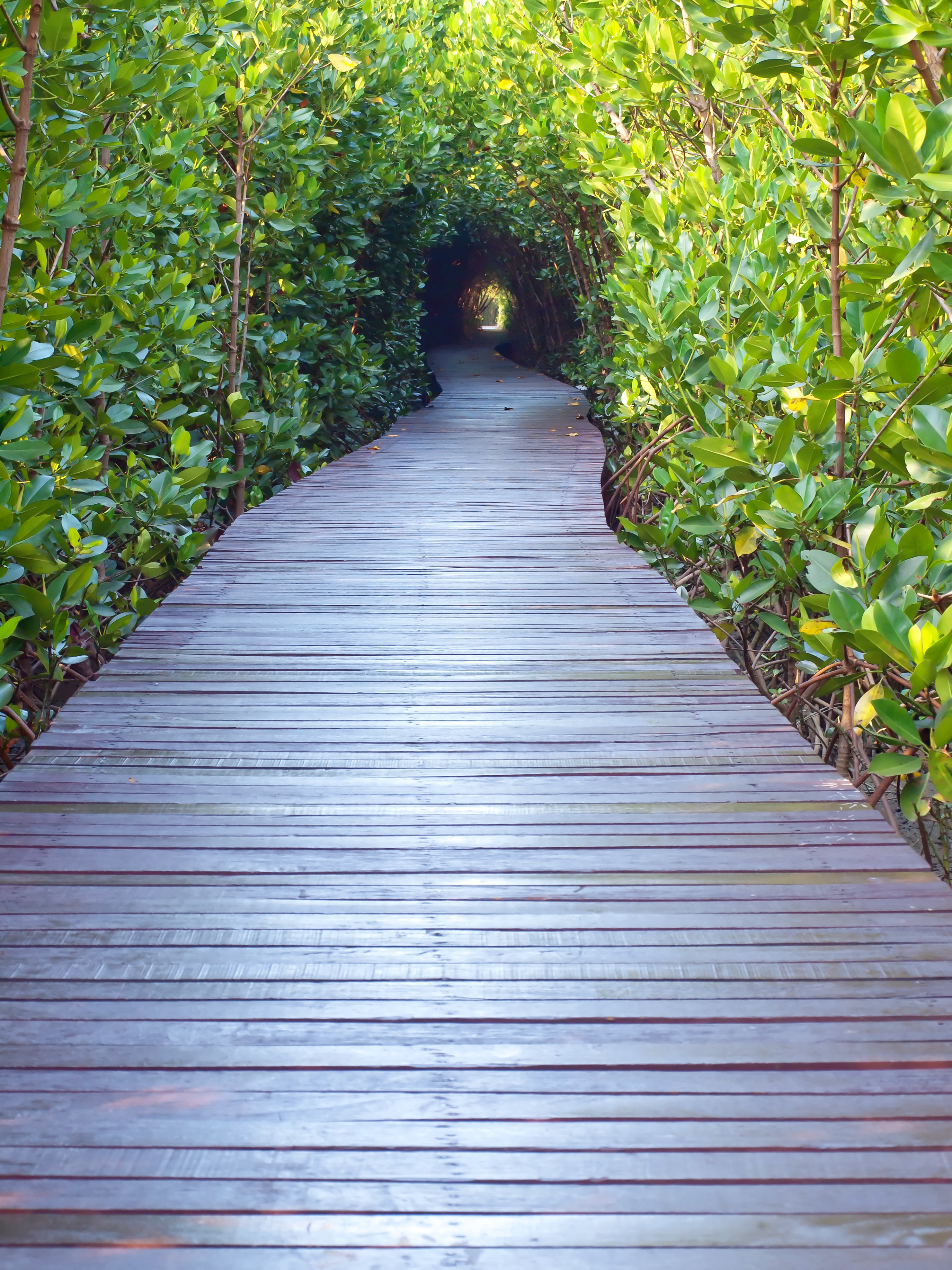 BOTT økonomimodell
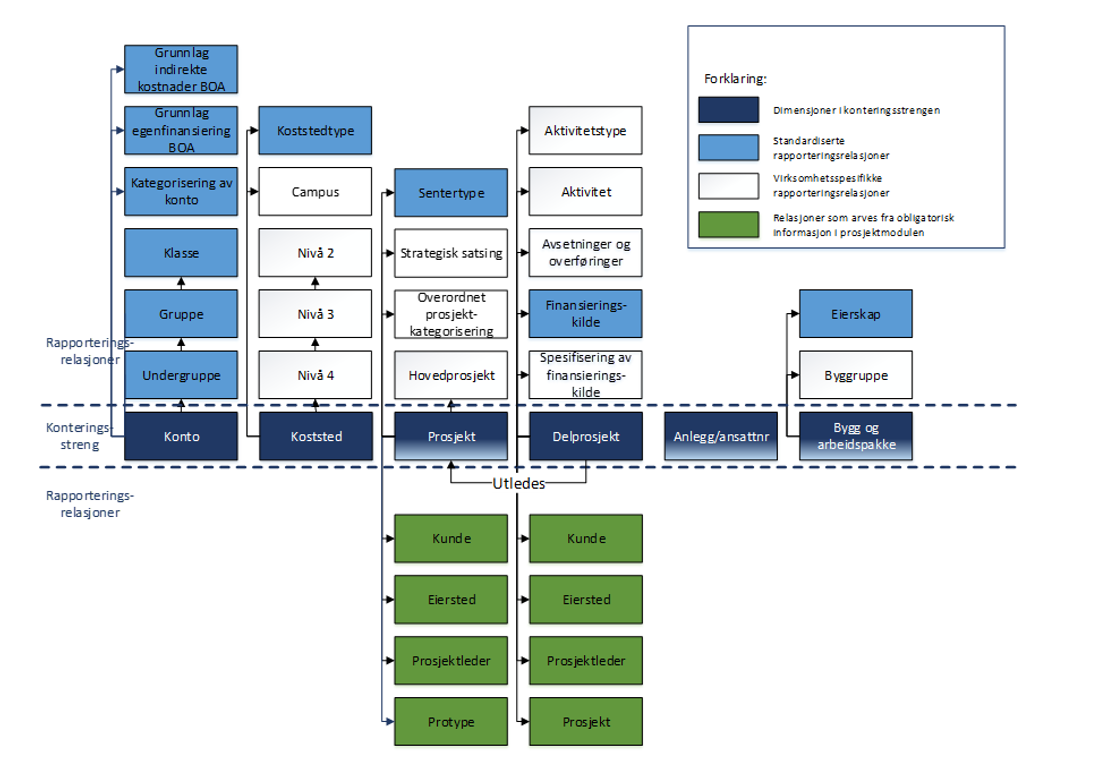 Økonomimodellen er rammeverket som gir strukturert informasjon om virksomheten
Den skal ivareta informasjon som kreves for at BOTT skal kunne rapportere i henhold til identifiserte behov både fra interne og eksterne interessenter
Kontostreng/prosjektstruktur/relasjoner
Ny modell
Gammel modell
Standardverdier i: Konto, koststed, relasjoner
Aktivitetstype
Aktivitet
Sentertype:
Frihetsgradene: Prosjektstruktur
Strategisk satsning:
Finansieringskilde
Ramme
(Spesifisering av finansieringskilde)
Hovedprosjekt:
2
Arbeidspakke (BOA)
5
Prosjekt
Delprosjekt:
Analyse
0
1
Konto
Koststed
Prosjekt:
Utledes
Prosjektleder
Protype:
10.06.2021
[Speaker Notes: Eiersted vs K-sted
Hvis flere enheter= skiller ved bruk av k-sted

Generelt anbefales bruk av prosjekt kun unntaksvis der man evt. har behov for å innhente informasjon man ikke får ut av andre elementer i økonomimodellen, som gjennom aktivitetstype og aktivitet i kombinasjon med øvrige dimensjoner i kontostrengen (som k-sted og konto). I tillegg bør eventuell inndeling i prosjekt kun skje der man vurderer det er vesentlige behov, som f.eks. i for av:
Størrelse i kroner
Mange i antall
Risiko
Konsekvensen av å benytte utstakt bruk av prosjekt på RD og RSO vil innebære komplisering av modellen for alle involverte som skal planlegge og følge opp aktiviteter innenfor RD og RSO. Hierarkiet Ramme – Aktivitetstype – Aktivitet må alle forholde seg til. Hierarki i prosjektstrukturen i tillegg vil øke kompleksiteten, og innføring av gruppering også i prosjekt bør derfor veies opp mot ulempene.

Ta en reel vurdering på om det er hensiktsmessig å erstatte alle eksisterende analyseverdier med delprosjekt. Benytt anledningen til å se på hvilken modell som vil gi dere god styring. 
One size does not fit all – hver enhet på dekke sine behov.]
BOTT ØKONOMIMODELL
INNFØRINGSARBEID I FLERE FASER
Mars-Apr
2022
Mars-Mai
2021
Jun-Feb
2021-2022
2022
FASE 1
FASE 2
FASE 3
FASE 4
Innføring av BOTT økonomimodell ved NTNU
Evaluering innføring BOTT økonomimodell ved NTNU
Eventuell justering av bruk av BOTT økonomimodell
Fastsettelse av anbefalinger for bruk av BOTT økonomimodell ved NTNU
Fase 2: TRINNVIS INNFØRING BOTT ØKONOMIMODELL
BUDSJETT OG REGNSKAP 
I BEVISST INNSIKT OG PLAN MED NY ØKONOMIMODELL
BESTEMME PROSJEKTSTRUKTUR FOR ØKONOMISTYRING
KONVERTERING AV EKSISTERENDE PROSJEKTER
LEGGE BUDSJETT MED NY ØKONOMIMODELL I BEVISST PLAN
OPPLÆRING I ØKONOMIMODELL
Milepæl 4
Frist: Ikke fastsatt
 Årsbudsjett BFV for 2022 er levert i ny økonomimodell
Milepæl 2
Frist: 3.9
Kvalitetssikring av oppsett av prosjektstruktur for BFV og BOA er ferdig
Milepæl 3
Frister: BFV: 20.9 BOA: 20.10
Alle eksisterende prosjekt på BFV og BOA er ferdig konvertert
Milepæl 1
Frist: 28.6
Basiskurs ferdig avholdt
DRIFT
1. jan
Mål: Sette alle roller i økonomistyring i stand til å forstå anbefalinger og prinsipper for bruken av ny økonomimodell for å kunne konvertere eksisterende prosjekter.
TIDSLINJE:
Kursene er lagt ut på Læringsportalen. Meld deg på!
Basiskurs i prosjektstrukturer og datainnsamlingsark
Fakultet/institutt bestemmer prosjektstrukturer for BFV og BOA. Samtidig fortsetter arbeidet med datainnsamlingsarket
Ferdigstille årsbudsjett
Fakultet/institutt jobber med å konvertere eksisterende prosjekter og legger inn i datainnsamlingsarket
Budsjettfrist blir bestemt senere
3. sep
1. jan
20. okt
20. sep
21. juni
28. juni
Agenda
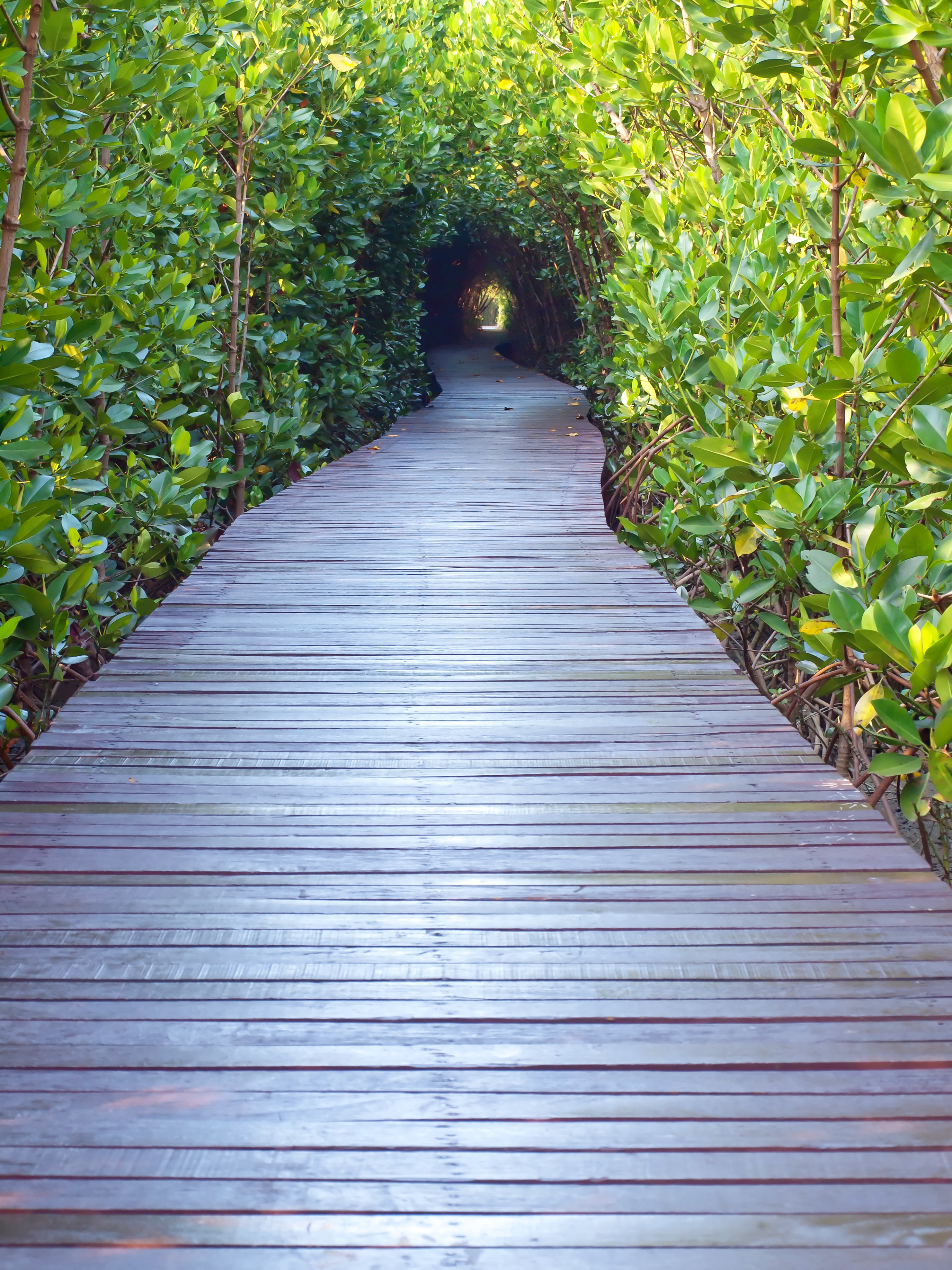 Informasjonsdeling på enhetene
Presentasjonen legges ut på nettsiden vår, s.ntnu.no/bott-ol og kan brukes etter møtet til å informere ut i enhetene
Opptak fra møtet legges også ut i løpet av dagen
Spørsmål og svar fra møtet legges ut så fort vi har det klart
Send eventuelle spørsmål som kommer i etterkant til merete.aagesen@ntnu.no, så svarer vi så fort vi kan
Agenda
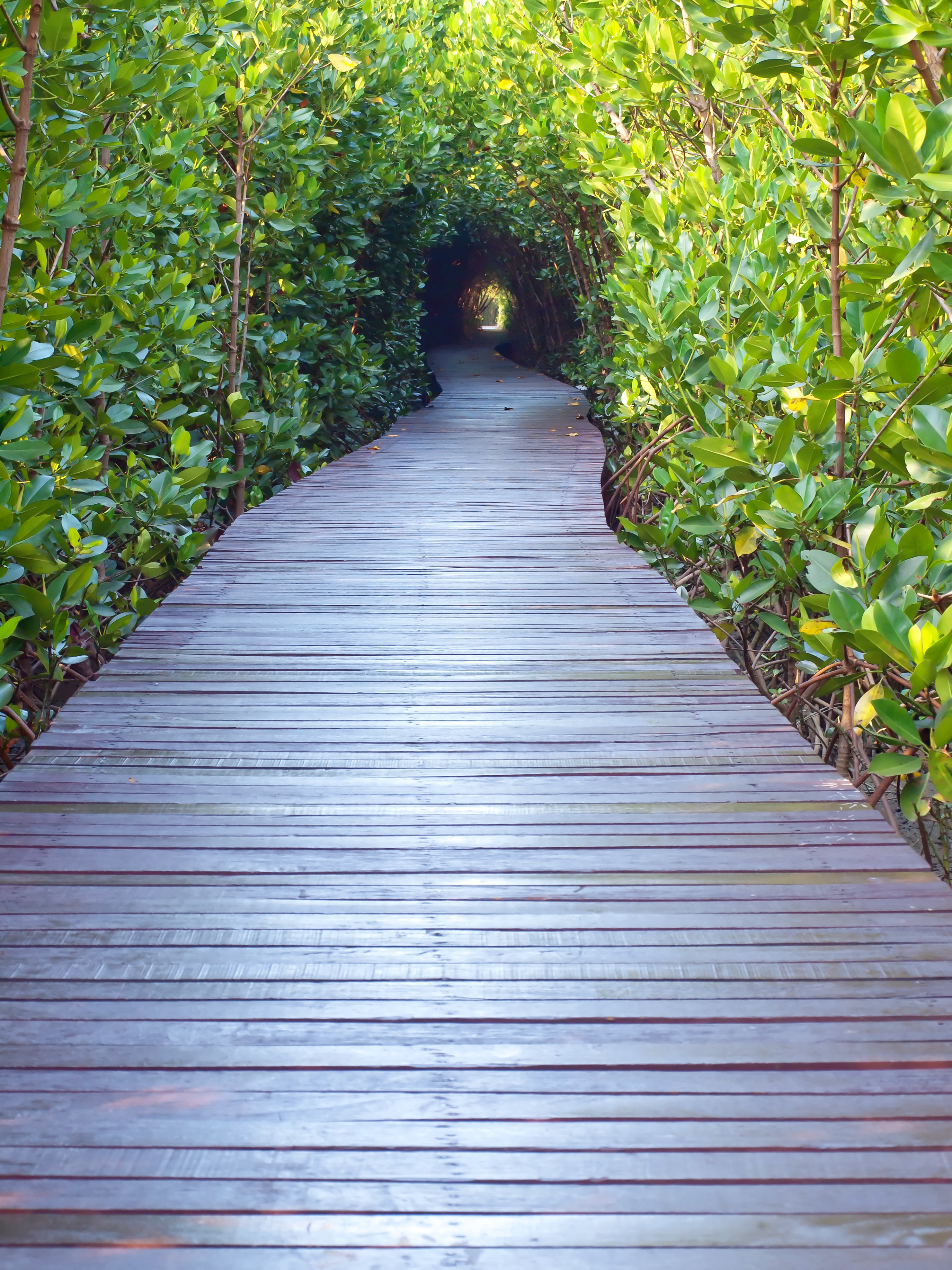 Spørsmål?
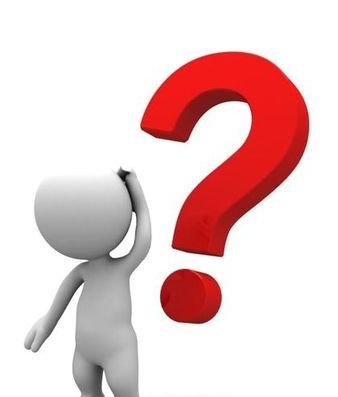 Gå inn på menti.com
Kode: 78687933
Agenda
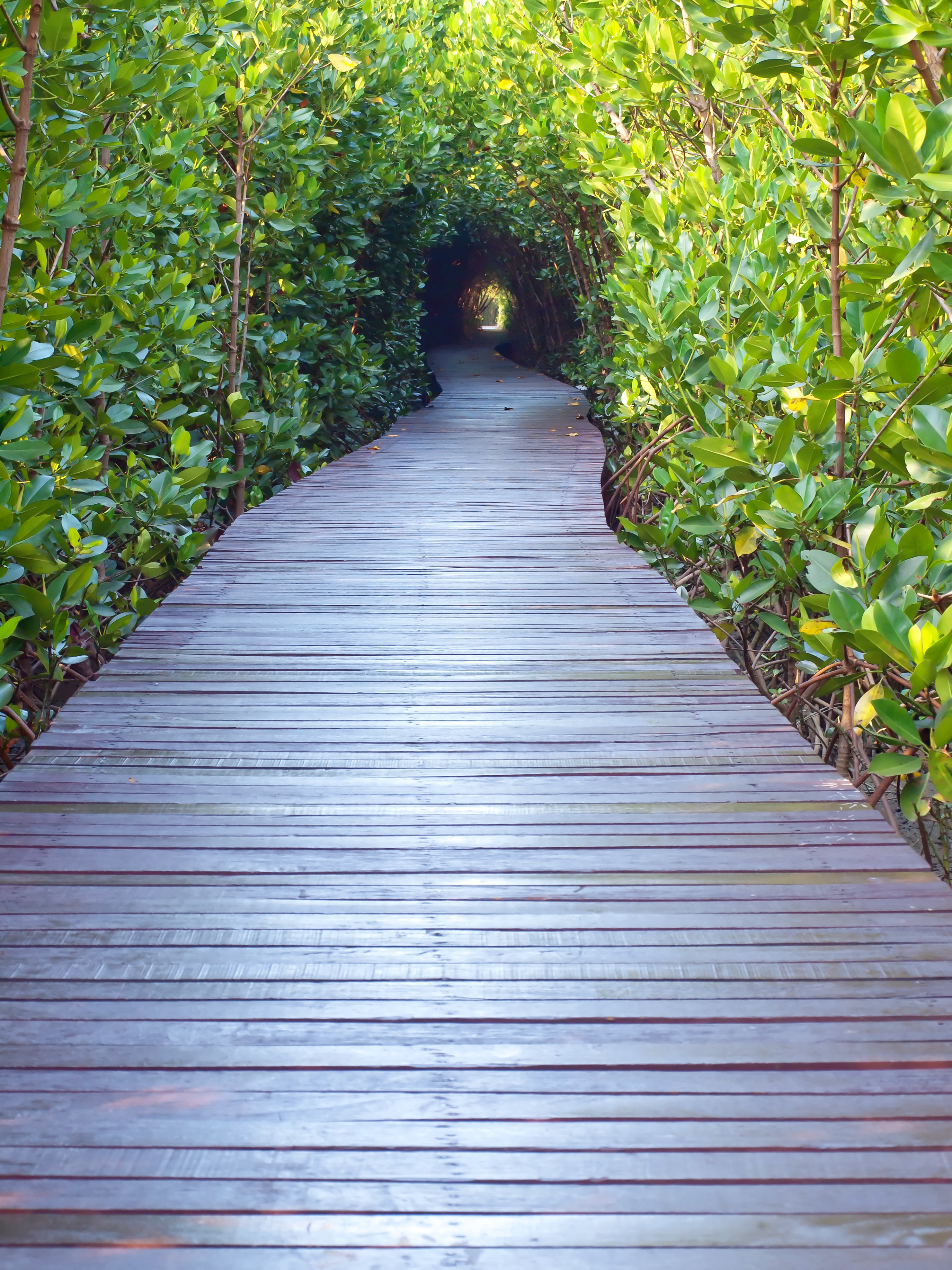 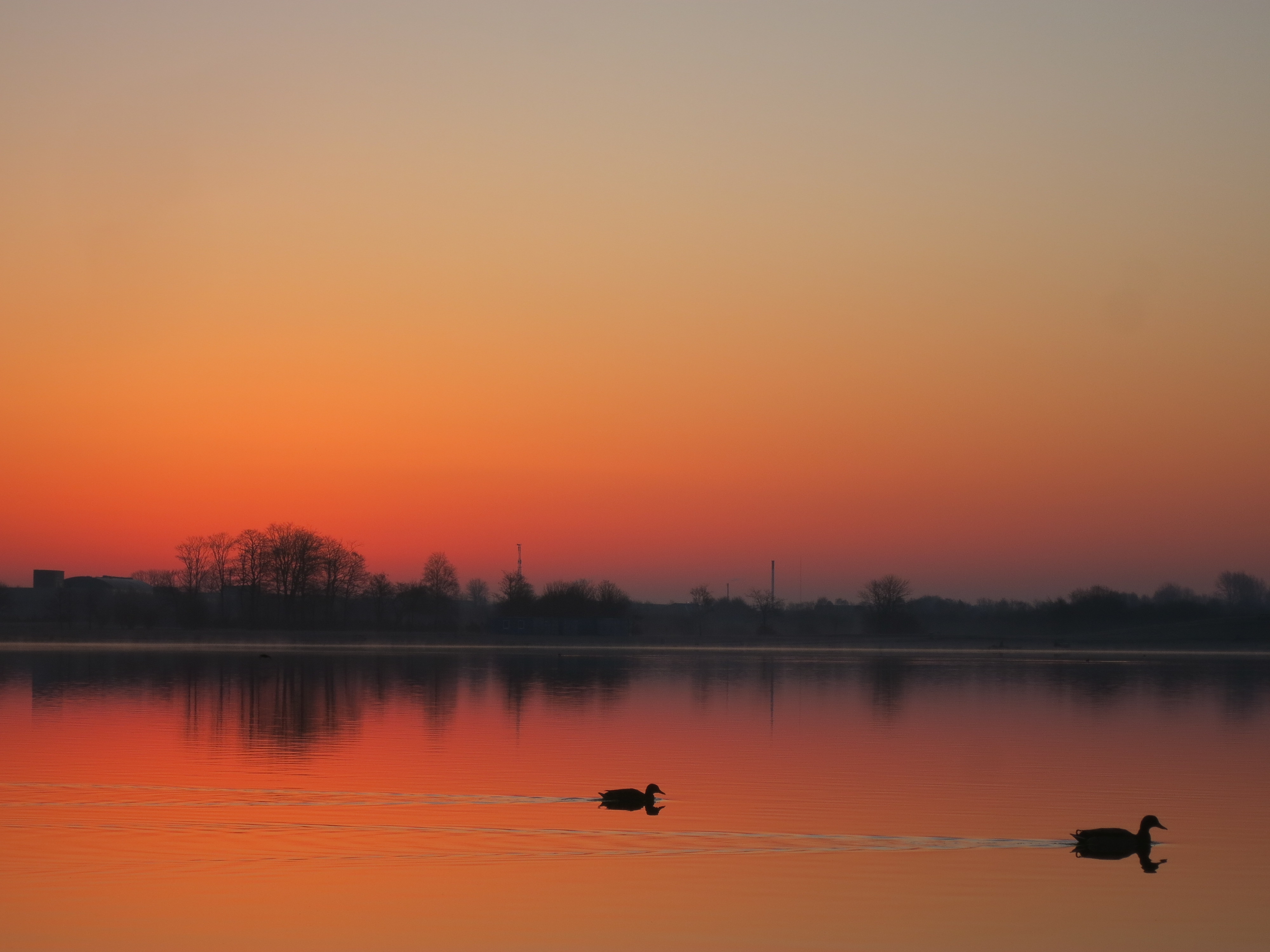 Takk for deltakelsen!
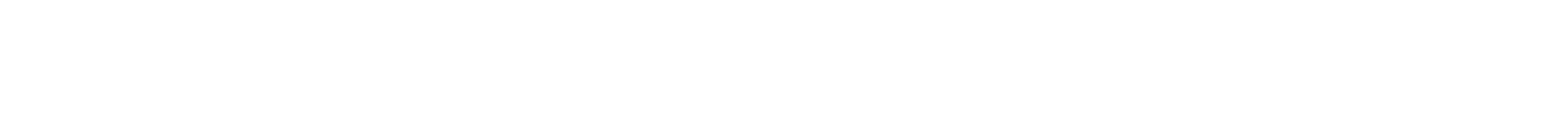 Støtteark
Hva er endringssamtaler?
Endringssamtalene skal være en innledende samtale der man kartlegger den enkelte ansattes opplevelse av en kommende endring og forberede prosessen videre.
I samtalen vil leder legge frem hvilke endringer som kommer, forstå den ansattes behov og undersøke om det er ønskelig eller nødvendig å gjennomføre en kompetansekartlegging for å kunne sikre en god prosess for innplassering/tildeling av roller.
Samtalen ser vi for oss bør settes opp med rundt 45 min, men vil trolig ikke trenge mer enn 30 og at man da opprettholder 15 min i buffer.
Samtalen gjennomføres mellom ansatt og nærmeste leder med personalansvar
Gangen i samtalen kan være (basert på GROW-metodikken)
5 minutter oppstart og kontekst v/personalleder 
10 minutter informasjon om mål, avklarte endringer og fremtidig organisering og påvirkning på den ansattes rolle/stilling (Goal, Reality) 
10 minutter innspill, ønsker og avklaringer fra den ansatte (options)
5 minutter avrunding og avklaring av behov og veien videre (will)
Det er viktig at leder setter av tid til disse samtalene og at det kalles inn i god tid i forkant for å skape forutsigbarhet. Innkalling bør inneholde lignende informasjon som står over – slik at den ansatte forstår formål.
De viktigste målene for samtalen er:
Den ansatte opplever forståelse og trygghet i prosess
Åpen samtale
Vi har forståelse for om man må/bør/ønsker å gjennomføre komeptansekartlegging
Vi har en plan for veien videre
Hva er kompetansekartlegging?
Kompetansekartlegging er en måte å systematisk og rettferdig måte å kartlegge ansattes kompetanse på.
Kompetansekartleggingen skal gi nok innsikt til å vurdere ansattes kompetanse opp mot hverandre og gjennomføre en påfølgende innplassering i roller. Kompetansekartlegging vil også danne grunnlag for kompetansehevingstiltak for å gjøre den ansatte i stand til å utøve arbeidet i rollen.
Det er viktig at kompetansekartlegging og påfølgende prosesser er ryddige, forutsigbare og ihht. lov og avtaleverk.
Hvordan gjennomføre kompetansekartlegging
Vi anbefaler at kompetansekartlegging gjennomføres i fellesskap mellom den ansatte og nærmeste leder. Dette sikrer at man er enig om kompetansen til den ansatte og kan avklare ev. usikker- eller uenigheter i møtet.
Kompetansekartleggingen baserer seg på en skjematikk med vurderinger av mer generell kompetanse, og de rollespesifikke kompetansene som kommer fra BOTT.
Kompetanse vurderes verd at man dokumenterer kompetanse gjennom svar på spørsmål og prøver å oppsummerer kompetanse på en skala til slutt.
Denne skalaen går fra  0 – 5:
0 – ingen kompetanse
1 -  nybegynner
2 – Lav kompetanse
3 – middels kompetanse
4 - høy kompetanse
5 – ekspert